وزارة التعليم العالي والبحث العلمي الجامعة المستنصرية / كلية التربية الأساسية
جدول المواصفات في الاختبارات التحصيلية  
بإشراف  
 
أ.م.د قصي عبد العباس الابيض
اهداف المحاضرة
يتوقع من الطالب بعد الانتهاء من اتمام المحاضرة ان : 
1. يوضح مفهوم جدول مواصفات الاختبار التحصيلي .
2. يشرح اهمية جدول المواصفات في اعداد الاختبار التحصيلي .
3. يصمم جدول مواصفات اختبار تحصيلي في مادة دراسية معينة او جزء منها .
4. يحسب الاوزان النسبية  للموضوعات في مادة دراسية معينة .
5. يحسب الاوزان النسبية  للأهداف في مادة دراسية معينة .
6. يحدد عدد الاسئلة في موضوع في مستوى معين من مستويات الاهداف .
7. يحسب درجات الاختبار في كل موضوع في مستوى معين من مستويات الاهداف.
تعريف جدول المواصفات والغرض منه
تعريف :
      جدول المواصفات هو عبارة عن مخطط تفصيلي يتم فيه ربط محتوى المادة الدراسية بالأهداف التعليمية السلوكية وتحديد الاوزان النسبية المناسبة لكل منها (لموضوعات المادة الدراسية والاهداف السلوكية بمستوياتها المختلفة ).
الغرض من جدول المواصفات :
      هو تحقيق التوازن في الاختبار ، والتأكد على انه يقيس عينة ممثلة لأهداف التدريس ومحتوى المادة الدراسية التي يراد قياس التحصيل فيها .
فوائد اعداد جدول المواصفات :
1- يحقق الشمول المطلوب في كل اختبار تحصيلي ما يتيح تغطية جميع عناصر المحتوى او الموضوعات التي تم تدريسها .  
2- يعطي للاختبار صدق المحتوى الذي تتطلبه مواصفات الاختبار التحصيلي الجيد. 
3-  يعطي لكل جزء أو موضوع وزنه الفعلي عندما توزع الأسئلة في الجدول حسب الأهمية النسبية لها.  
4-  يساعد على الاهتمام بجميع مستويات الأهداف وعدم التركيز على الجوانب الدنيا منها فقط. 
5- يساعد في بناء اختبار متوازن مع حجم الجهود المبذولة لتدريس كل موضوع.  
6- اكساب الطالب  ثقة كبيرة بعدالة الاختبار مما يساعده في تنظيم وقته أثناء الاستذكار وتوزيعه على الموضوعات بإتزان ( إذ أن الاختبار يؤثر في طريقة الاستذكار).
مكونات جدول المواصفات
1ـ المحتوى وعناصره.
2ـ الأهداف التدريسية بمستوياتها المختلفة.
3ـ جدول ذو بعدين يوضع في كل خانة من الخانات الجزئية  عدد الأسئلة التي تقيس كل هدف ومن ثم مجموعها والمجموع الكلي اعتمادا على نسبة الأهمية لكل موضوع.
كيفية إعداد جدول المواصفات:
يمر عمل جدول المواصفات بعدة مراحل من أجل إعداده وهي:
1ـ تحديد الأهداف التعليمية للمادة الدراسية التي يسعى المعلم لمعرفة مدى تحققها.
2ـ تحديد العناصر التي يراد قياسها في المادة الدراسية.
3ـ تحديد نسبة التركيز لكل جزء في المادة الدراسية  وذلك من خلال معرفة عدد الحصص المقررة للوحدة الدراسية مقسومة على عدد الحصص الكلية للمادة الدراسية مضروبة ب 100.
أي أن نسبة التركيز للموضوع = عدد الحصص الكلية للمادة ÷ عدد حصص الوحدة الدراسية  × 100
      إن نسبة التركيز أو الأهمية النسبية تعتمد على الوقت المصروف في تدريس المادة (عدد الحصص) ، ومدى جوهرية الموضوع وأساسياته وكم أعطي من حجم في الكتاب .
كيفية إعداد جدول المواصفات:
4ـ تحديد نسبة الأهداف من المستويات المختلفة ويتم هذا من خلال الأهداف أثناء عملية التدريس.
إن نسبة التركيز للهدف = عدد الأهداف لكل مستوى ÷  المجموع الكلي للأهداف  × 100
5ـ تحديد عدد أسئلة الاختبار المراد وضعها.
- تحديد الأسئلة لكل جزء من المادة وذلك حسب المعادلة التالية :
عدد الأسئلة لكل خلية من خلايا جدول المواصفات = عدد الأسئلة الكلي × نسبة التركيز للموضوع ×نسبة التركيز لمستوى الهدف.
كيفية إعداد جدول المواصفات:
مثال تطبيقي لمادة قواعد اللغة العربية  للصف الثالث الثانوي للفصل الدراسي الثاني والجداول التالية توضح كيفية إعداد جدول مواصفات.
عدد الحصص الكلي خلال الفصل الدراسي :60 حصة.
عدد الأهداف التربوية الكلي خلال الفصل الدراسي :120 هدف.
مجموع الأسئلة المطلوب :50 سؤال.
-	جدول مواصفات  يوضح توزيع عدد  فقرات اختبار تحصيلي في مادة قواعد اللغة العربية .
كيفية إعداد جدول المواصفات:
كيفية اعداد جدول المواصفات
ملحوظات مهمة
نكتب جدول المواصفات في صورته النهائية مع الاخذ في الاعتبار ما يأتي 
1- ليس بالضرورة كل الحقول تعبأ بل قد لا يوجد سؤال في موضوع ما في بعض مستويات الاهداف وخصوصا المستويات العليا . 
2- توجد كسور عشرية في الاوزان النسبية والافضل أن تجبر تلك الكسور الى اعداد صحيحة لان هذه الاوزان ليست تقديرات دقيقة بل هي تقريبية .
3- قد تجد أن معظم الارقام التي تمثل عدد الاسئلة تحتوي كسورا عشرية ، لذا ينبغي أن تجبر تلك الكسور الى اعداد صحيحة مع مراعاة التوازن الذي يبقي المجموع الكلي للأسئلة ثابتا ( سواء أكان المجموع رأسيا أو افقيا) .
القوانين التي تستخدم في اعداد جدول المواصفات
نسبة التركيز للموضوعات = عدد الحصص لكل وحدة (موضوع) ÷ المجموع الكلي للحصص × 100
نسبة التركيز للأهداف = عدد الاهداف لكل مستوى ÷ المجموع الكلي للأهداف × 100 
عدد الاسئلة لكل خلية = نسبة التركيز للأهداف × نسبة التركيز للموضوعات × عدد أسئلة الاختبار 
درجة أسئلة الموضوع = نسبة التركيز للأهداف × نسبة التركي للموضوعات × الدرجة النهائية للموضوع
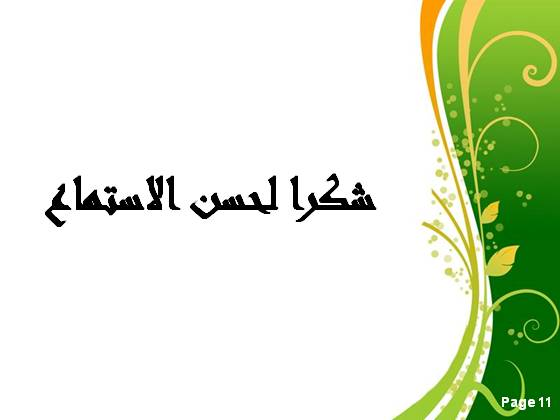